CardioVascular Burden Of Narcolepsy Disease (CV-BOND): A Real-World Evidence Study
CardioVascular Burden Of Narcolepsy Disease (CV-BOND): A Real-World Evidence Study
Rami H. Ben-Joseph, PhD1; Ragy Saad, MS1; Jed Black, MD1,2; Elizabeth C. Dabrowski, MS3; Ben Taylor, PhD, MSc3; Sophia Gallucci3; Virend K. Somers, MD, PhD4 

1Jazz Pharmaceuticals, Palo Alto, CA, USA; 2Stanford Center for Sleep Sciences and Medicine, Redwood City, CA, USA; 3Aetion, Inc., New York, NY, USA; 4Department of Cardiovascular Medicine, Mayo Clinic, Rochester, MN, USA
Scan this code to access this presentation online.
This code is not for promotional purposes.
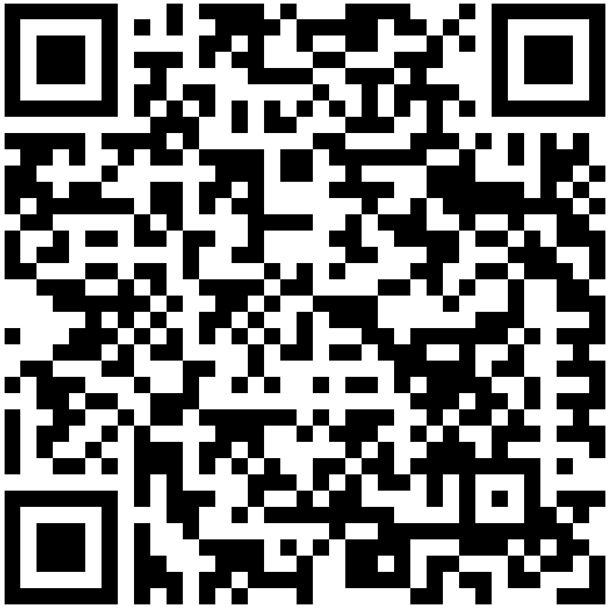 Conflict of Interest and Disclosures
Rami H. Ben-Joseph and Ragy Saad are full-time employees of Jazz Pharmaceuticals who, in the course of this employment, have received stock options exercisable for, and other stock awards of, ordinary shares of Jazz Pharmaceuticals, plc. 
Jed Black is a part-time employee of Jazz Pharmaceuticals and shareholder of Jazz Pharmaceuticals, plc. 
Elizabeth C. Dabrowski, Ben Taylor, and Sophia Gallucci are full-time employees of Aetion, Inc. and hold stock options or equity in Aetion. 
Virend K. Somers provides paid consulting services to Jazz Pharmaceuticals.
This study was supported by Jazz Pharmaceuticals.
3
Background and Objective
Narcolepsy is a rare central disorder of hypersomnolence1
Narcolepsy is associated with multiple comorbidities, including cardiovascular disorders and factors that increase cardiovascular risk2
In a previous large-scale, retrospective analysis of 5 years of US medical claims data (the Burden of Narcolepsy Disease [BOND] study), occurrences of stroke, myocardial infarction, cardiac arrest, and heart failure were significantly increased in adults with narcolepsy compared with            matched controls3
Treatments commonly prescribed for narcolepsy symptoms have negative cardiovascular effects2
Understanding comorbidities and risk factors in people with narcolepsy is important for optimizing treatment
The objective of this follow-up to the BOND study was to measure the excess risk of new-onset cardiovascular events in adult patients with narcolepsy in the US
US, United States.
1. Kornum BR, et al. Nat Rev Dis Primers. 2017;3:16100. 2. Jennum PJ, et al. Sleep Med Rev. 2021;58:101440. 3. Black J, et al. Sleep Med. 2017;33:13-8.
4
[Speaker Notes: Annotations
Bullet 1: Kornum 2017 Nat Rev Dis Primers, p1A, p2A, p6A
Bullet 2: Jennum 2021 Sleep Med Rev, p2A, p5A
Sub-bullet under bullet 2: Black 2017 Sleep Med, p17A
Bullet 3: Jennum 2021 Sleep Med Rev, p6A,B,C,D,E,F, p10A,B,C,D,E,F
Bullet 4: Jazz_Aetion - Narcolepsy Study 1 - Protocol v5 (with amendments), p10A
Bullet 5: Jazz_Aetion - Narcolepsy Study 1 - Protocol v5 (with amendments), p11C]
Method
Total Eligible Follow-up Periodb
(calculation of person-time at risk for 
incidence rate estimation)
Washout Period and Observation of Baseline Characteristics
Retrospective analysis of US administrative claims from the IBM® MarketScan® database1 (January 1, 2014 to June 30, 2019)
Eligible patients were ≥18 years of age and had continuous medical and prescription coverage on cohort entry (gaps ≤30 days allowed)
The narcolepsy cohort was defined by the earliest available 2 outpatient claims containing a diagnosis of narcolepsy type 1 or 2 on separate visits ≤6 months apart, with ≥1 nondiagnostic claim2
Non-narcolepsy controls were matched to patients with narcolepsy in a 3:1 ratio by calendar date of cohort entry, age, sex, US geographic region, and insurance type (commercial or Medicare)
January 1, 2014
June 30, 2019
≥6 months outcome free
Commencement of inclusion/exclusion criteriaa
Cohort entry(date patient
definition met)
Date of incident outcome 
(if occurring)
US, United States.
aInclusion criteria included ≥6 months continuous enrollment.
bPatients were censored at discontinuation of insurance coverage, at the end of the study period (for those continuously enrolled), or at first qualifying diagnosis for the outcome of interest.
1. IBM MarketScan Research Databases for life sciences researchers. 2021. Available at: https://www.ibm.com/downloads/cas/OWZWJ0QO. Accessed January 5, 2022. 2. Carls G, et al. Sleep Med. 2020;66:110-8.
5
[Speaker Notes: Annotations
Figure: Jazz_Aetion - Narcolepsy Study 1 - Protocol v5 (with amendments), p12A,B, p14A, p37A, p40B
Bullet 1: Jazz_Aetion - Narcolepsy Study 1 - Protocol v5 (with amendments), p6A, p7A
Bullet 2: Jazz_Aetion - Narcolepsy Study 1 - Protocol v5 (with amendments), p7A, p12A
Sub-bullet 1: Jazz_Aetion - Narcolepsy Study 1 - Protocol v5 (with amendments), p22A; email on claims wording.pdf p1A, p2A√
Sub-bullet 2: Jazz_Aetion - Narcolepsy Study 1 - Protocol v5 (with amendments), p19A]
Method (cont’d)
Total Eligible Follow-up Periodb
(calculation of person-time at risk for 
incidence rate estimation)
Washout Period and Observation of Baseline Characteristics
Cardiovascular outcomes assessed included:
Any stroke 
Atrial fibrillation
Heart failure
Ischemic stroke
MACE (grouped instances of myocardial infarction, ischemic stroke, heart failure, acute coronary syndrome, CABG, and PCI)
Myocardial infarction
Grouped instances of stroke, atrial fibrillation, or edema
Cardiovascular disease (grouped instances of stroke, atrial fibrillation, heart failure, and myocardial infarction)
January 1, 2014
June 30, 2019
≥6 months outcome free
Commencement of inclusion/exclusion criteriaa
Cohort entry(date patient
definition met)
Date of incident outcome 
(if occurring)
CABG, coronary artery bypass grafting; MACE, major adverse cardiac event; PCI, percutaneous coronary intervention.
aInclusion criteria included ≥6 months of continuous enrollment.
bPatients were censored at discontinuation of insurance coverage, at the end of the study period (for those continuously enrolled), or at first qualifying diagnosis for the outcome of interest.
6
[Speaker Notes: Annotations
Figure: Jazz_Aetion - Narcolepsy Study 1 - Protocol v5 (with amendments), p12A,B, p14A, p37A, p40B
Bullet and sub-bullets: Jazz_Aetion - Narcolepsy Study 1 - Protocol v5 (with amendments), Table 2 (left column), pp23-29 (Note: hypertension and CVD with hypertension are intentionally excluded here as outcomes; cardiovascular disease: Taylor re CVD ns 11.24.21.pdf, p1A;  “any CVD” except hypertension)]
Method (cont’d)
Total Eligible Follow-up Periodb
(calculation of person-time at risk for 
incidence rate estimation)
Washout Period and Observation of Baseline Characteristics
Each analysis was applied to a distinct patient population that did not have an event of interest in the 6-month period prior to study entry
A hypertension analysis was included initially. However, it was removed from this presentation because patients in the hypertension analysis may have been on hypertension medications during baseline
Patients were followed from 1 day after cohort entry until they experienced the outcome of interest for that analysis, or until insurance coverage discontinuation or end of the data collection period (whichever came first) 
Differences in outcome incidences between the narcolepsy and non-narcolepsy cohorts were evaluated using a Cox proportional hazard model adjusted for age, sex, region, insurance type, and relevant morbidities/comorbidities
January 1, 2014
June 30, 2019
≥6 months outcome free
Commencement of inclusion/exclusion criteriaa
Cohort entry(date patient
definition met)
Date of incident outcome 
(if occurring)
aInclusion criteria included ≥6 months of continuous enrollment.
bPatients were censored at discontinuation of insurance coverage, at the end of the study period (for those continuously enrolled), or at first qualifying diagnosis for the outcome of interest.
7
[Speaker Notes: Annotations
Figure: Jazz_Aetion - Narcolepsy Study 1 - Protocol v5 (with amendments), p12A,B, p14A, p37A, p40B
Bullet 1: Jazz_Aetion - Narcolepsy Study 1 - Protocol v5 (with amendments), p13A
Sub-bullet: No formal annotation - added based on Rami’s comment “Please add a sub-bullet indicating that in the initial work a HTN cohort was included. It was removed from the current presentation because patients in the HTN cohort might have been on hypertension medications during baseline.”
Bullet 2: Jazz_Aetion - Narcolepsy Study 1 - Protocol v5 (with amendments), p40C
Bullet 3: Jazz_Aetion - Narcolepsy Study 1 - Protocol v5 (with amendments), p41A, p29A, pp29-36 Table 3 (left column)]
Baseline Demographics
Of 54,239,110 patients in the database who were ≥18 years of age and had ≥1 day of medical and pharmacy coverage during the study period, 12,816 and 38,441 were included in the narcolepsy and matched non-narcolepsy cohorts, respectively
There were 12,836 patients with narcolepsy in the database, but for 10 of them, 3 matched non-narcolepsy control patients could not be identified; hence, there were 12,826 patients with narcolepsy (12,836 − 10 = 12,826) and 38,478 matched non-narcolepsy control patients (12,826 × 3 = 38,478). Patients who entered the cohort but had no enrollment on the first day of follow-up were not eligible for the analysis; this included 10 patients with narcolepsy and 37 non-narcolepsy control patients, leading to cohort counts of 12,816 (12,826 − 10 = 12,816) and 38,441 (38,478 − 37 = 38,441), respectively. 
SD, standard deviation; US, United States.
8
[Speaker Notes: Annotations
Table: Double Implementation Workbook - APSS Abstract (NT vs. nonNT).xls, spreadsheet titled “prev SI cohort Table 1 Baseline”, columns B,C, rows 7, 10, 13, 14, 16-20, 22, 23
Bullet 1: Overall N was in original abstract provided by Ragy; we don’t seem to have another source for this (SBv2 APSS 2021 Narcolepsy CV Ben-Joseph ABS, p2A); group n’s are in the table
Bullet 2: Numbers are in the table
Footnote: Dabrowski re number of pts 04.26.21, p1A]
Baseline Comorbidities
Patients included in the narcolepsy cohort had more comorbidities at baseline compared with matched non-narcolepsy controls
CI, confidence interval; SD, standard deviation.
aFor outcome analyses, patients were excluded if they had an event of interest in the 6-month period prior to study entry.
9
[Speaker Notes: Annotations
Table: Double Implementation Workbook - APSS Abstract (NT vs. nonNT).xls, spreadsheet titled “prev SI cohort Table 1 Baseline”, columns B-E, rows 24-35
Bullet 1: Numbers are in the table (compare percentages)

Footnote a - Jazz_Aetion - Narcolepsy Study 1 - Protocol v5 (with amendments), p12A (6 months outcome-free before cohort entry)√]
Unadjusted Incidence Rates for New-Onset Cardiovascular Eventsa
Unadjusted incidence rates for new-onset cardiovascular events were higher in patients with narcolepsy than in matched controls (P<0.05, except for myocardial infarction)
AFIb, atrial fibrillation; MACE, major adverse cardiac event.
aP values are nominal.
10
[Speaker Notes: Annotations
Figure: Double Implementation Workbook - APSS Abstract (NT vs. nonNT); spreadsheet titled "prev SI cohort Table 2 HRs“; “CVD” = “any CVD, not including hypertension”; rows 9-20; rates: columns D (narcolepsy), H (non-narcolepsy); P-values: column J, rows 9-20 and row 39 (note: we were directed to use crude HRs; see the PDF titled “direction to use crude HRs not adjusted HRs for P values”; when the HR and associated upper and lower CI are greater than 1.0, this indicates a significant P value)
Bullet: Numbers are in the figure]
Adjusted Hazard Ratios for New-Onset Cardiovascular Eventsa
Adjusted hazard ratios demonstrated increased risk of new-onset cardiovascular events in the narcolepsy cohort compared with matched non-narcolepsy controls
Hazard ratios could not be derived for myocardial infarction, for which there were insufficient events
CI, confidence interval; HR, hazard ratio; MACE, major adverse cardiac event.
aDifferences in outcome incidences between the narcolepsy and non-narcolepsy cohorts were evaluated using a Cox proportional hazard model adjusted for age, gender, region, insurance type, mood disorders, anxiety disorders, headache/migraine, periodic limb movement, restless legs syndrome, hypersomnia, sleep apnea, pulmonary fibrosis or interstitial lung disease, prior cardiovascular disease, diabetes or diabetes/obesity medication, hyperlipidemia, renal impairment, and use of antihypertensive medication.
11
[Speaker Notes: Notes: Differences in outcome incidences between the narcolepsy and non-narcolepsy cohorts were evaluated using a Cox proportional hazard model adjusted for age, gender, region, insurance type, mood disorders, anxiety disorders, headache/migraine, periodic limb movement, restless legs syndrome, hypersomnia, sleep apnea, pulmonary fibrosis or interstitial lung disease, prior cardiovascular disease, diabetes or diabetes/obesity medication, hyperlipidemia, renal impairment, and use of antihypertensive medication

Annotations
Figure: Double Implementation Workbook - APSS Abstract (NT vs. nonNT); spreadsheet titled "prev SI cohort Table 2 HRs“; “CVD” = “any CVD, not including hypertension”; rates: column K, rows 9-20
Bullet: Numbers are in the figure
Sub-bullet: Double Implementation Workbook - APSS Abstract (NT vs. nonNT); spreadsheet titled "prev SI cohort Table 2 HRs“; column K, row 13
Footnote a: Jazz_Aetion - Narcolepsy Study 1 - Protocol v5 (with amendments), p41A, p29A; Saad email 03.08.22.pdf, p1A]
Conclusions
Prior research has shown that high rates of comorbidities occur in patients with narcolepsy1,2
CV-BOND builds upon known associations between narcolepsy and cardiovascular events by demonstrating that the onset of cardiovascular events and risk factors is high, even among patients who do not have a history of each particular condition
Physicians should consider current and future cardiovascular risk when considering treatment options for patients with narcolepsy
12
1. Jennum PJ, et al. Sleep Med Rev. 2021;58:101440. 2. Black J, et al. Sleep Med. 2017;33:13-8.
[Speaker Notes: Annotations
Bullet 1: Jennum 2021 Sleep Med Rev, p2A, p5A;√ Black 2017 Sleep Med, p17A (note – same as intro bullet 2)√
Bullet 2: <no annotation needed>
Bullet 3: <no annotation needed>]